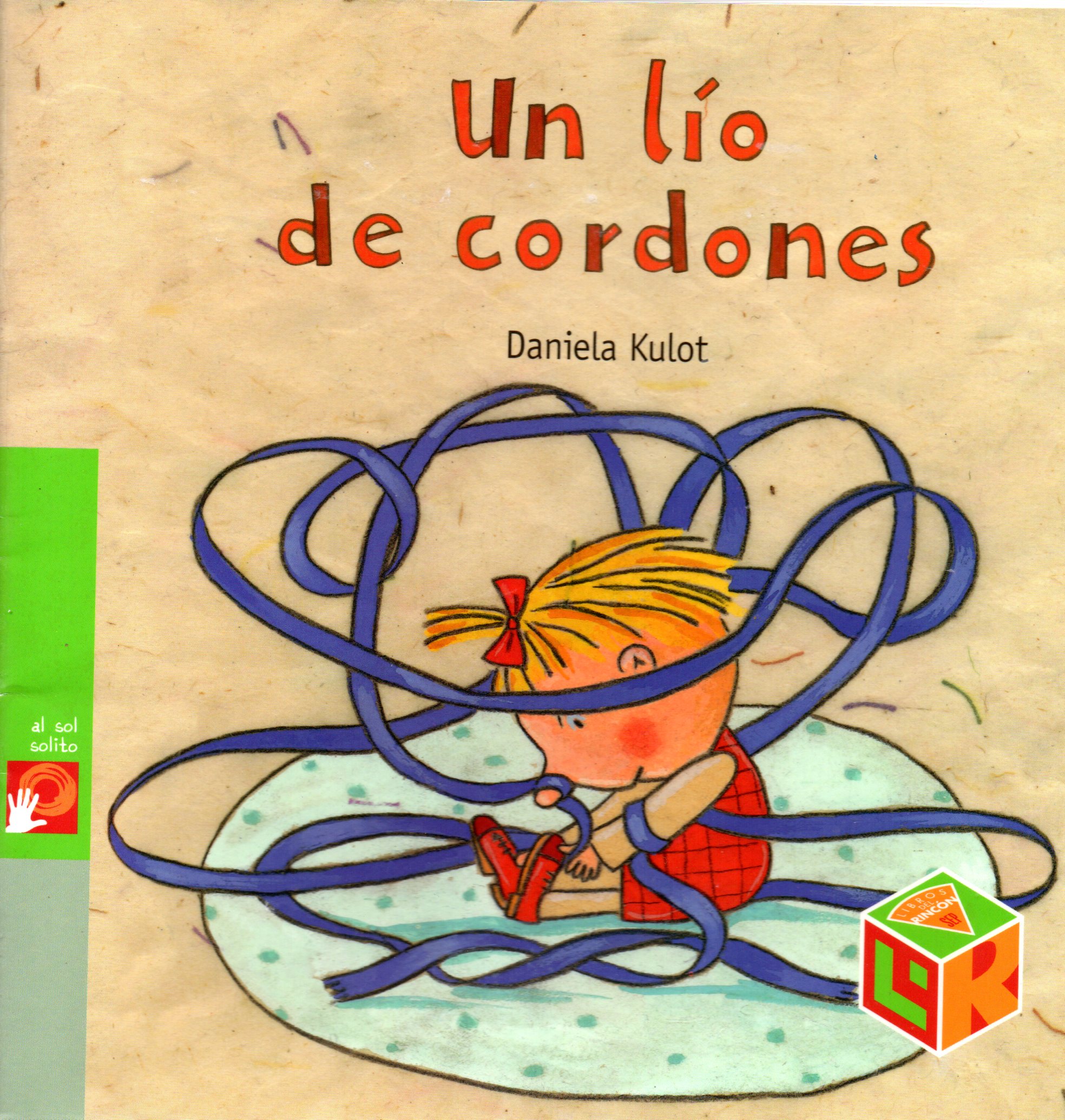 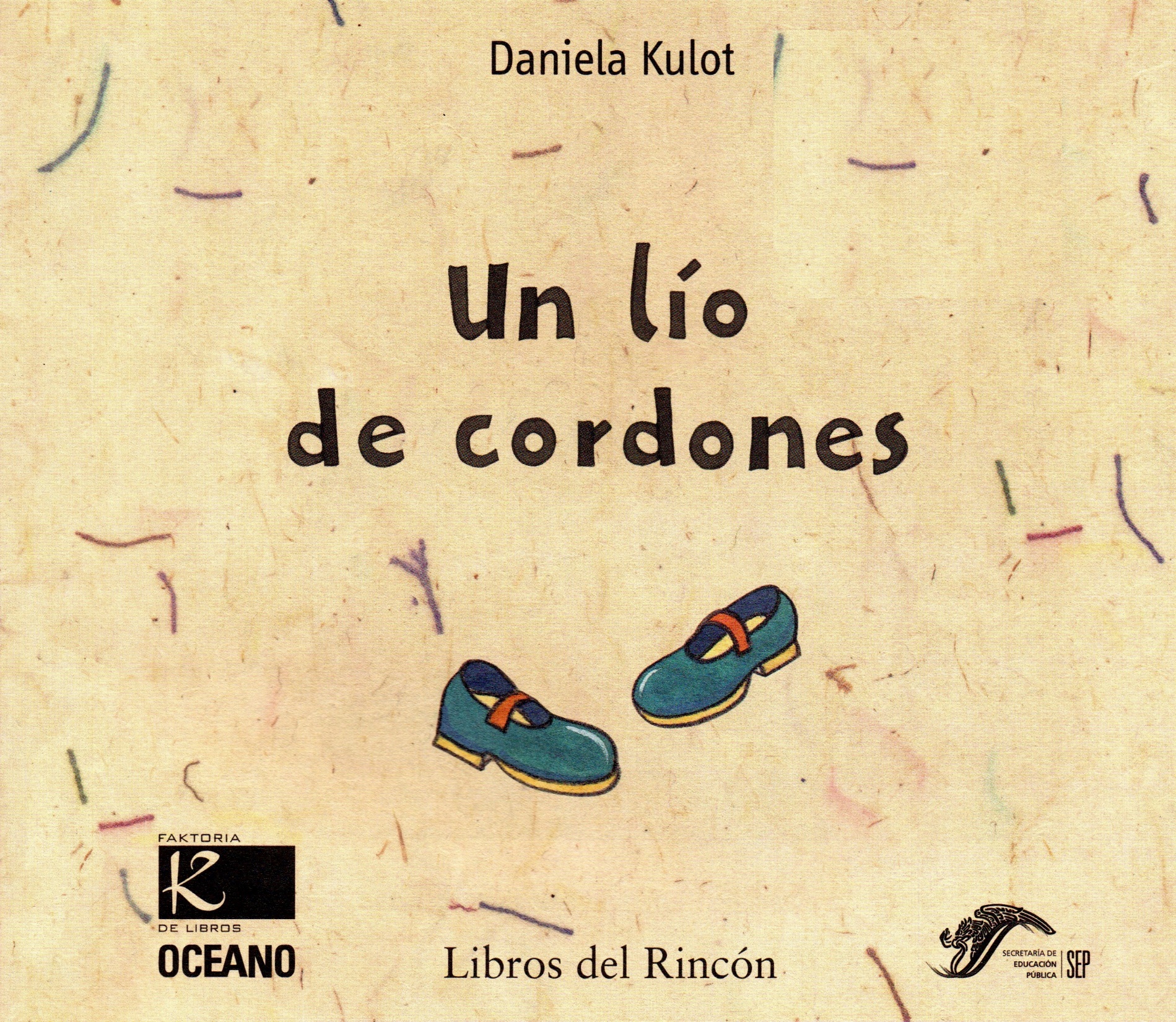 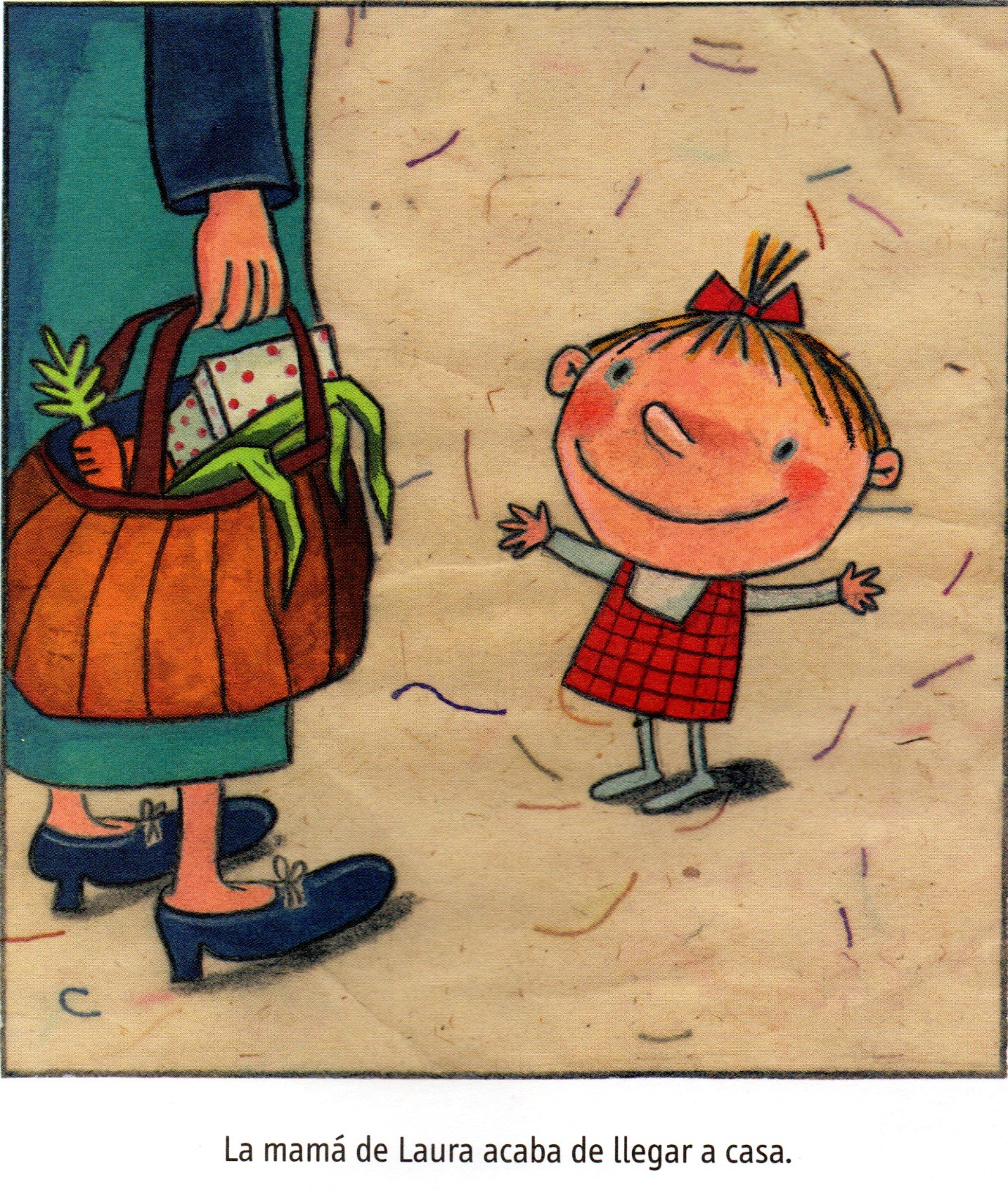 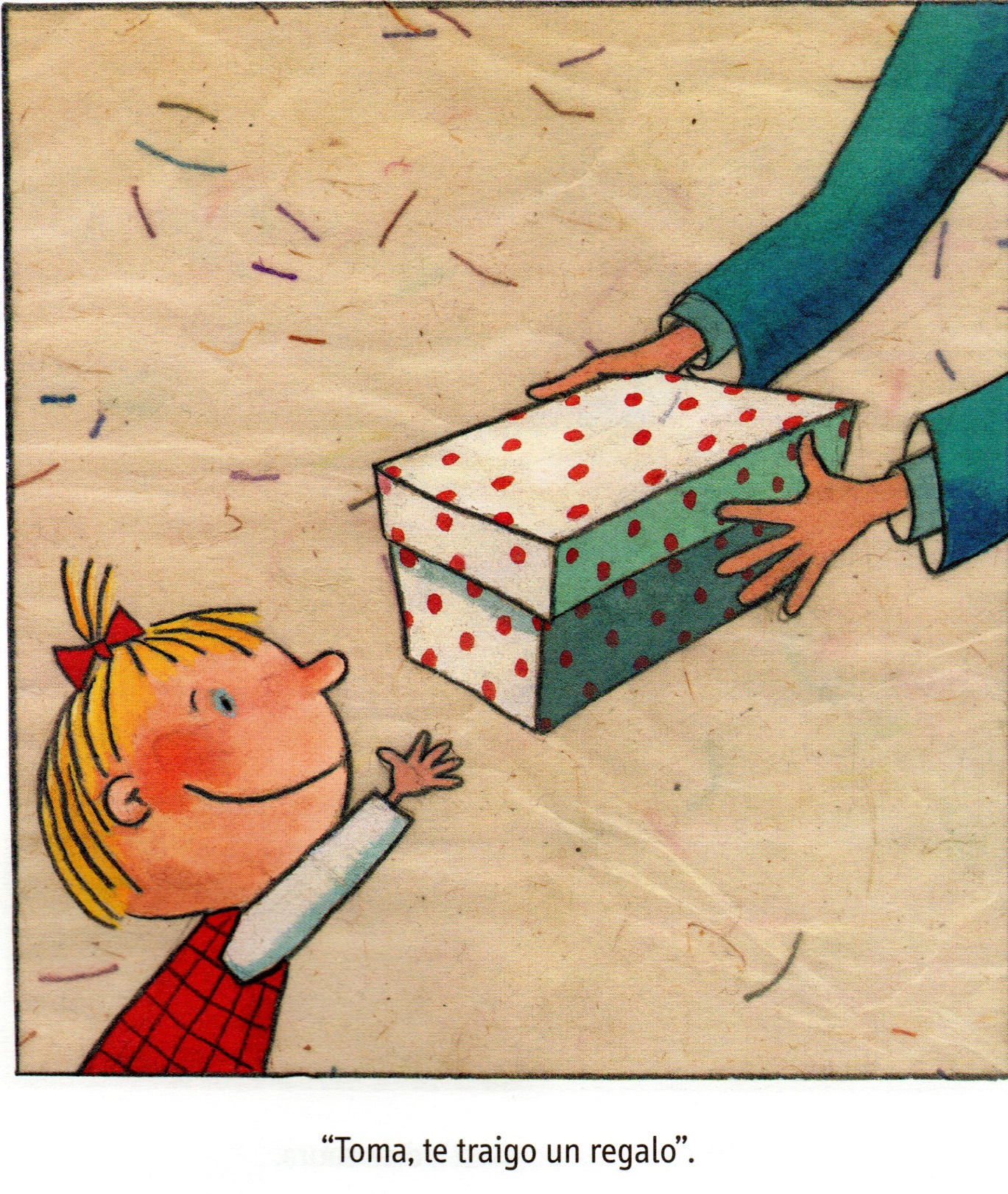 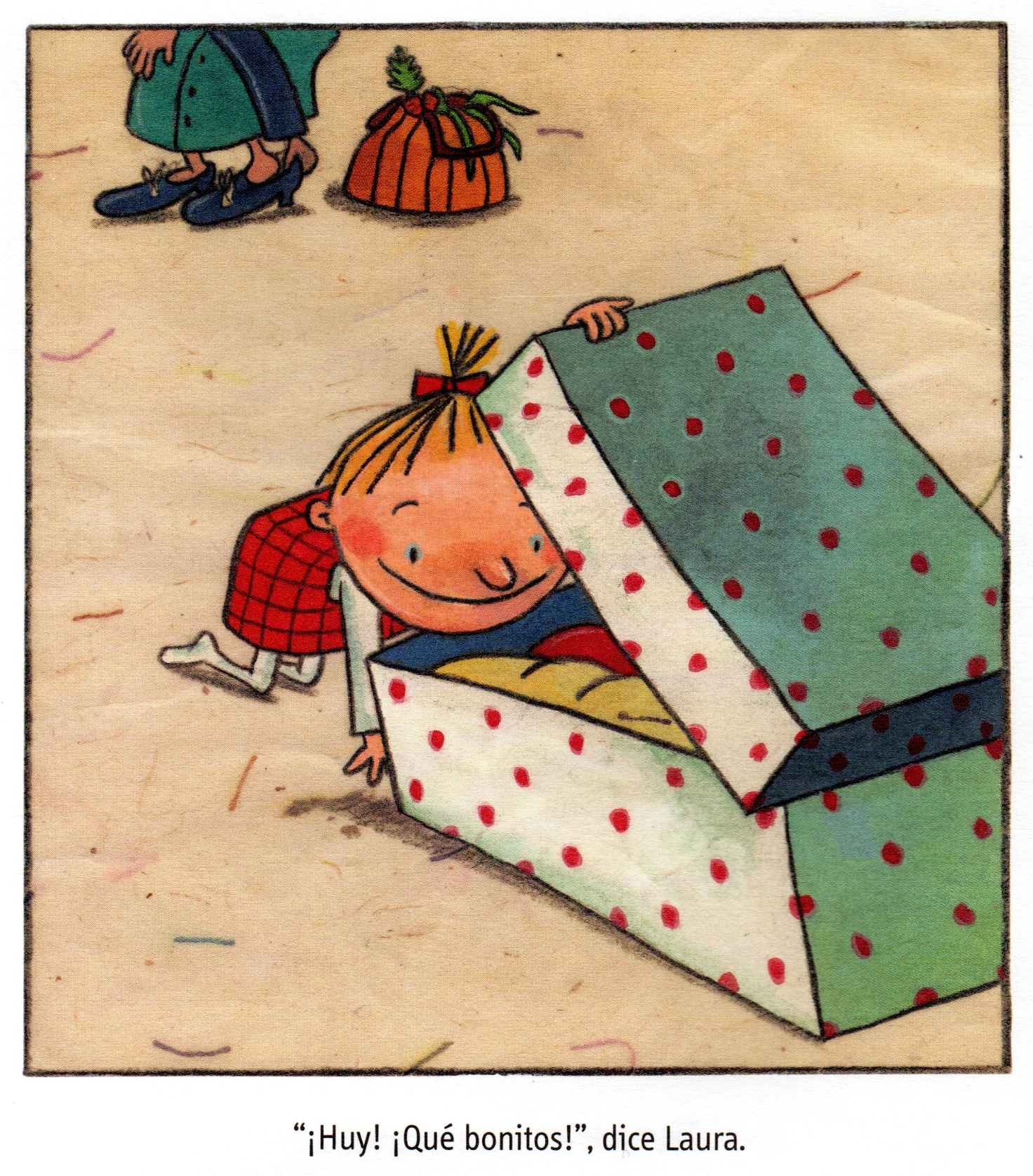 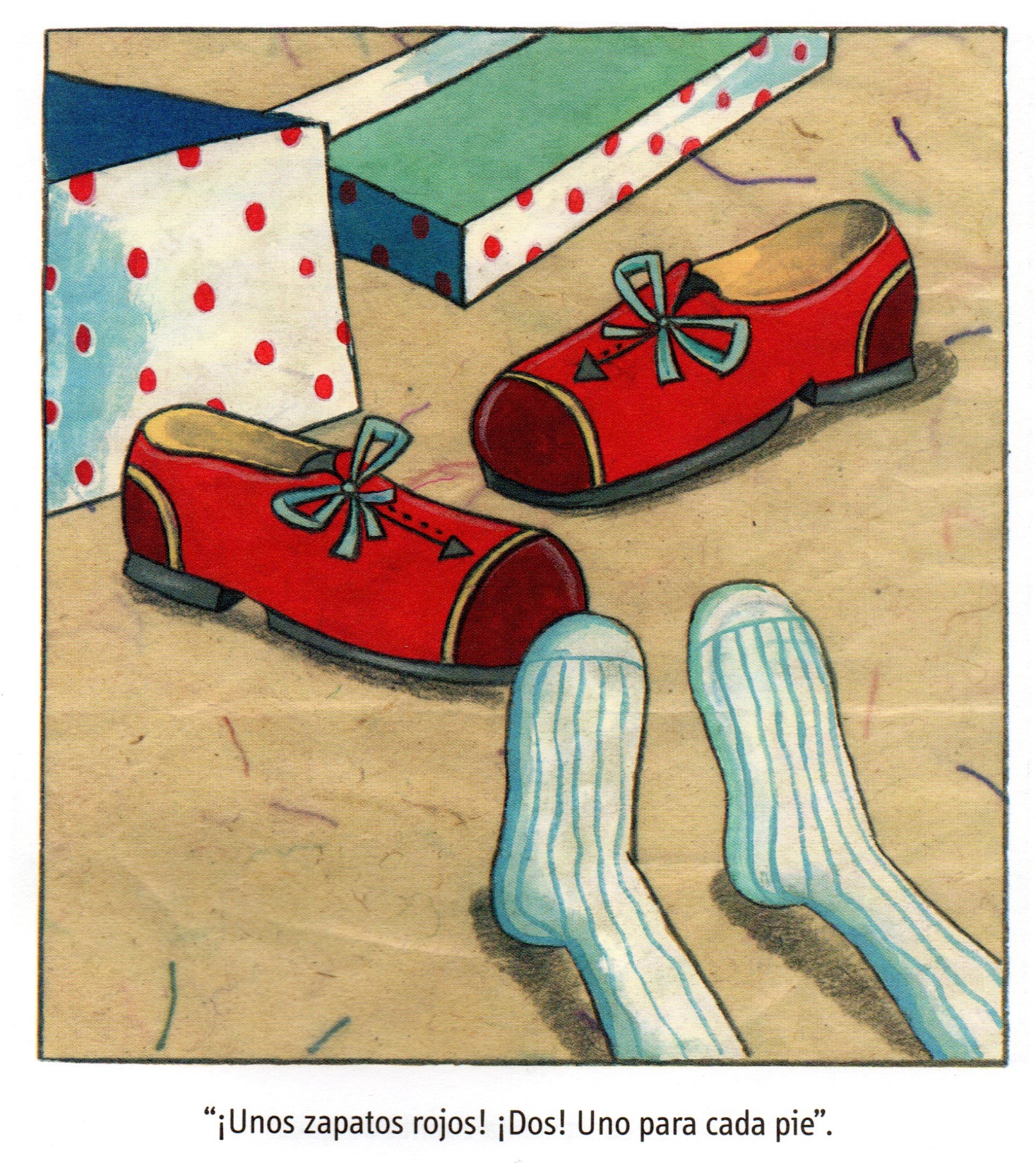 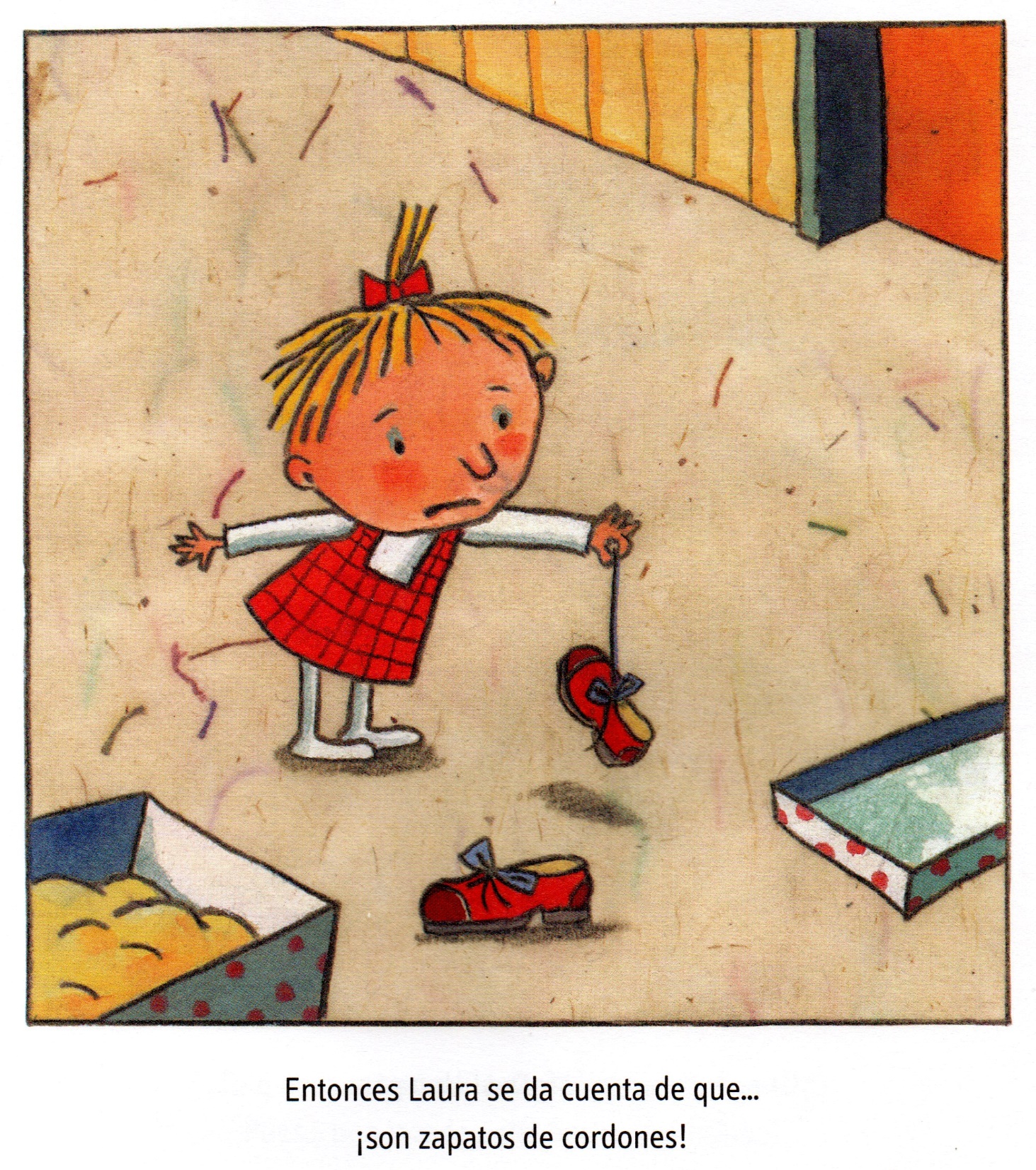 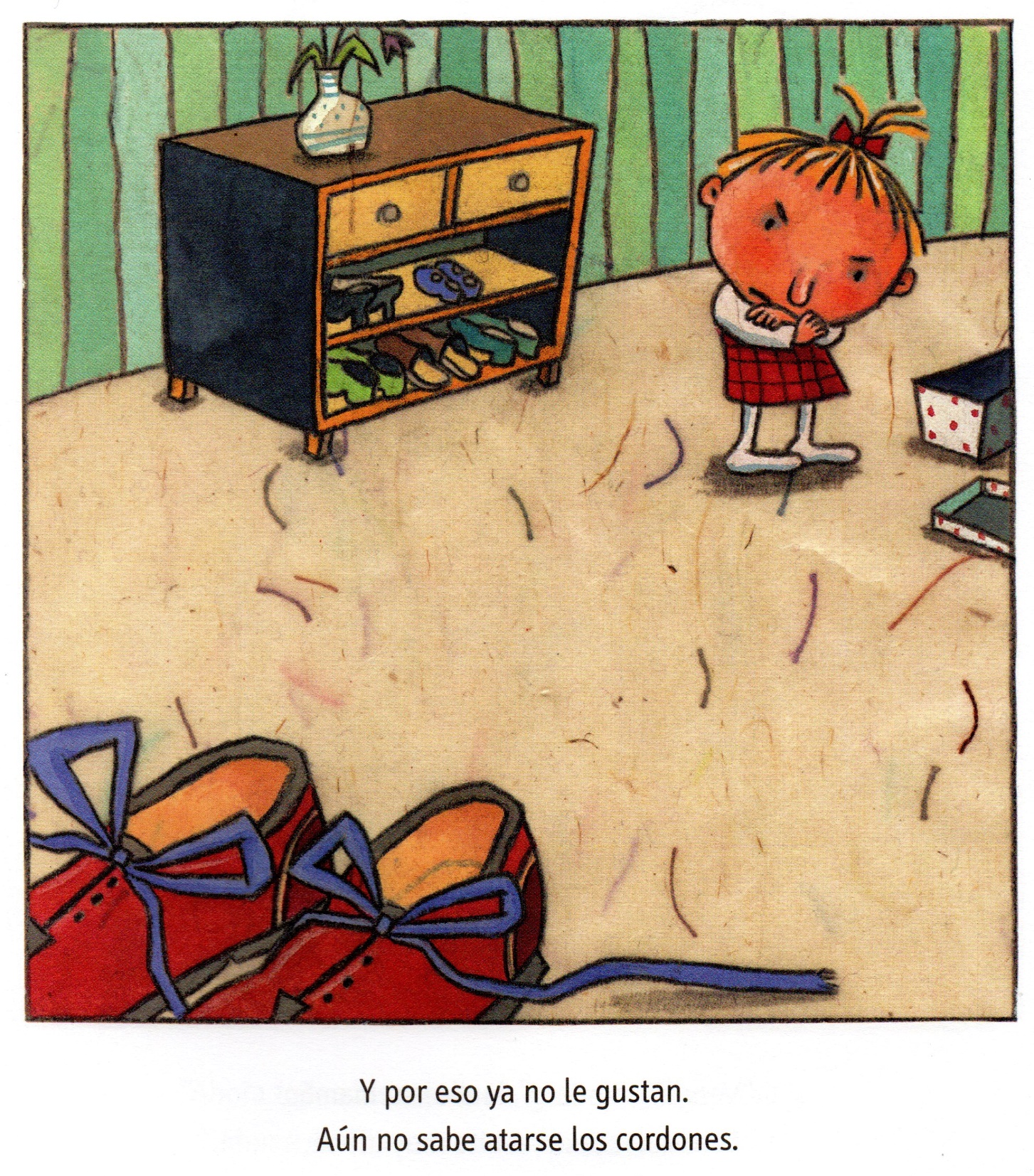 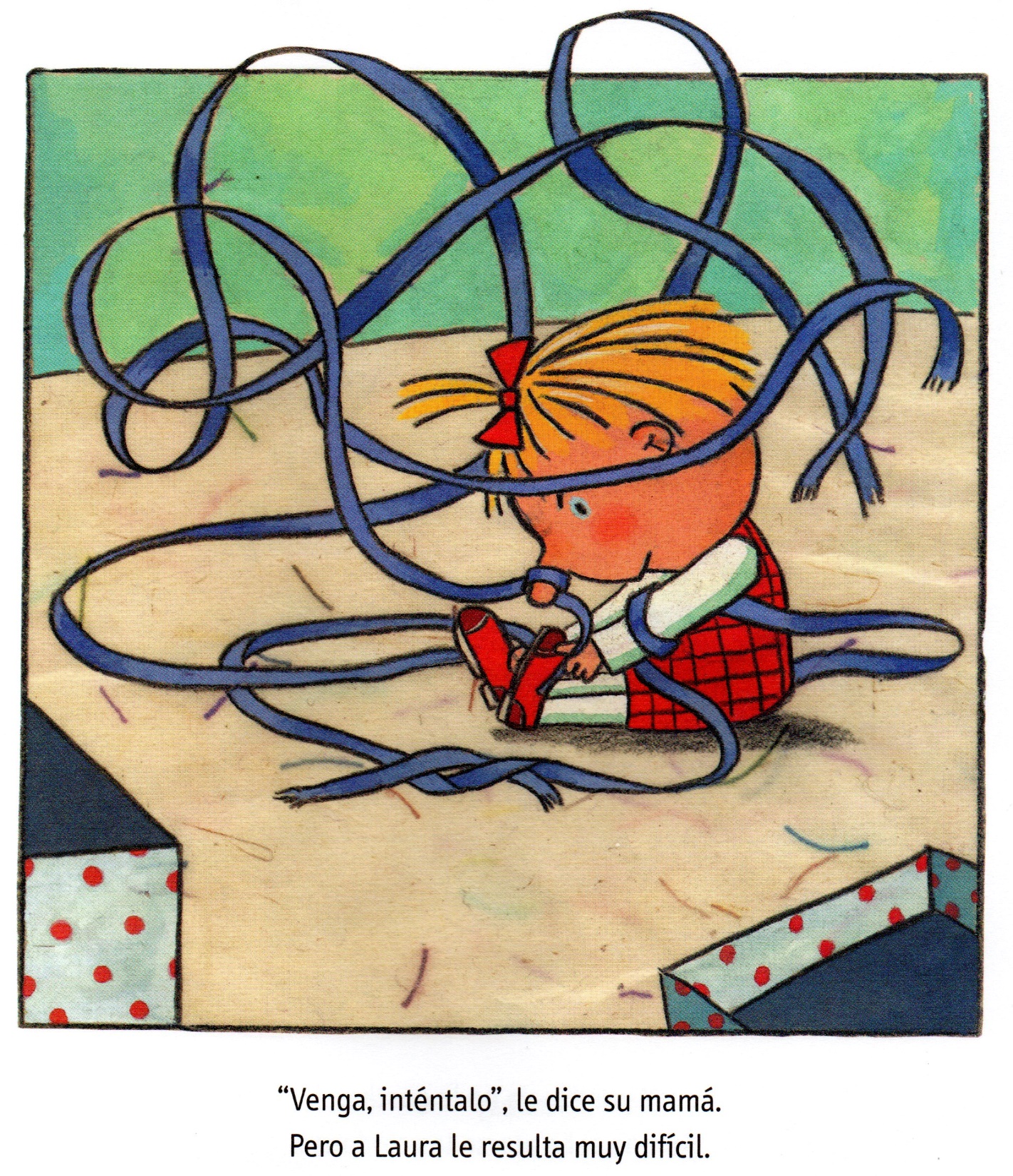 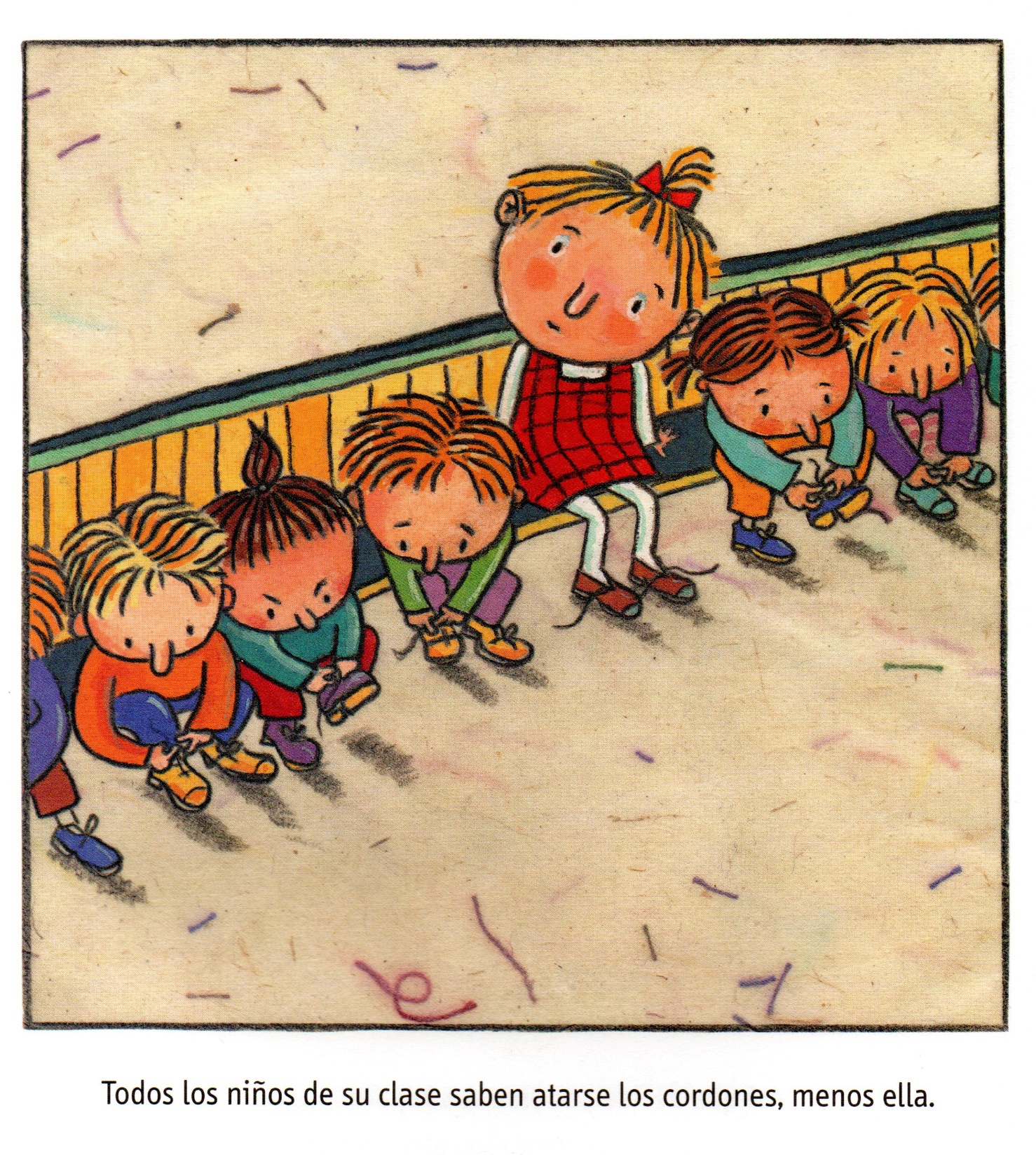 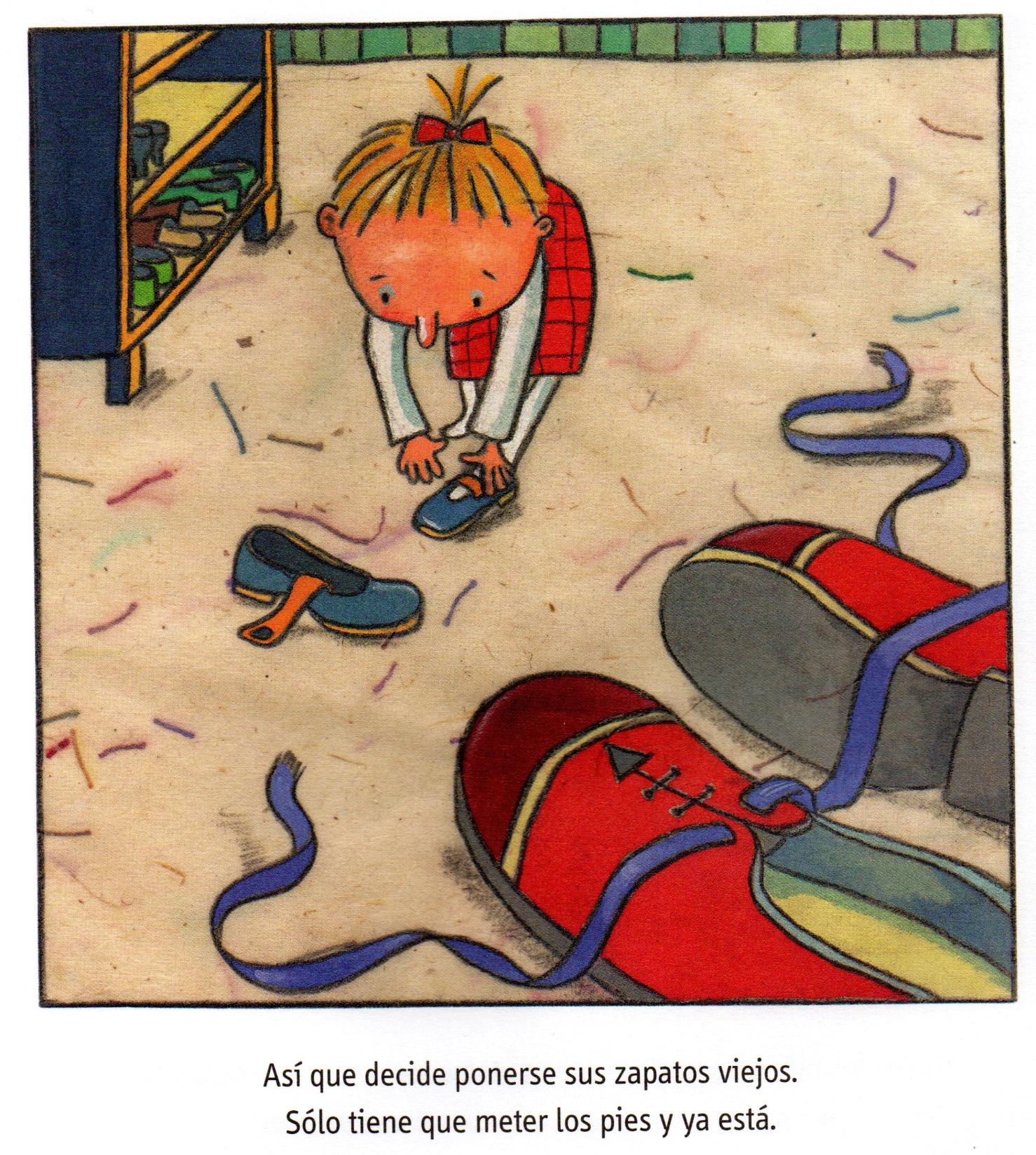 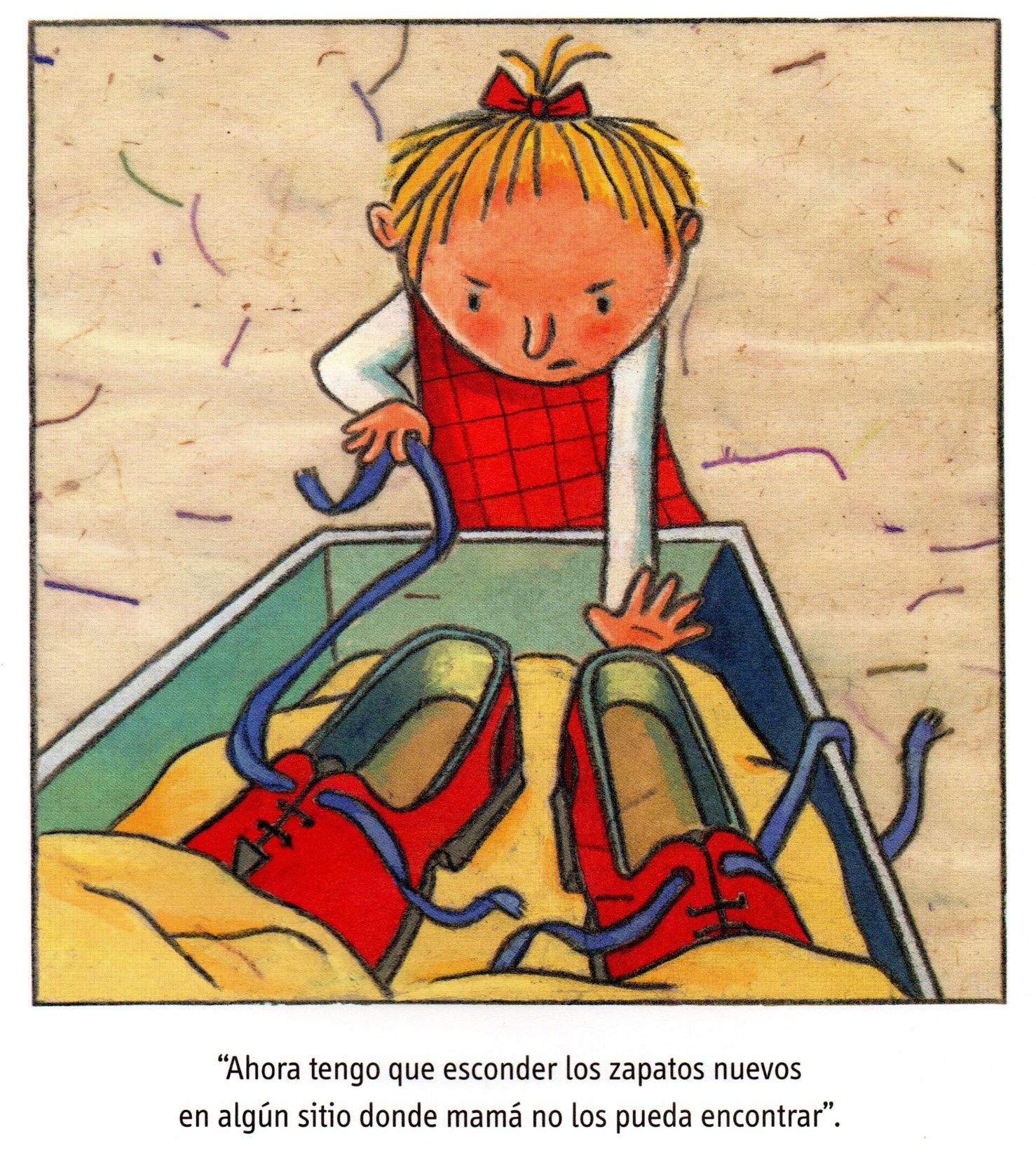 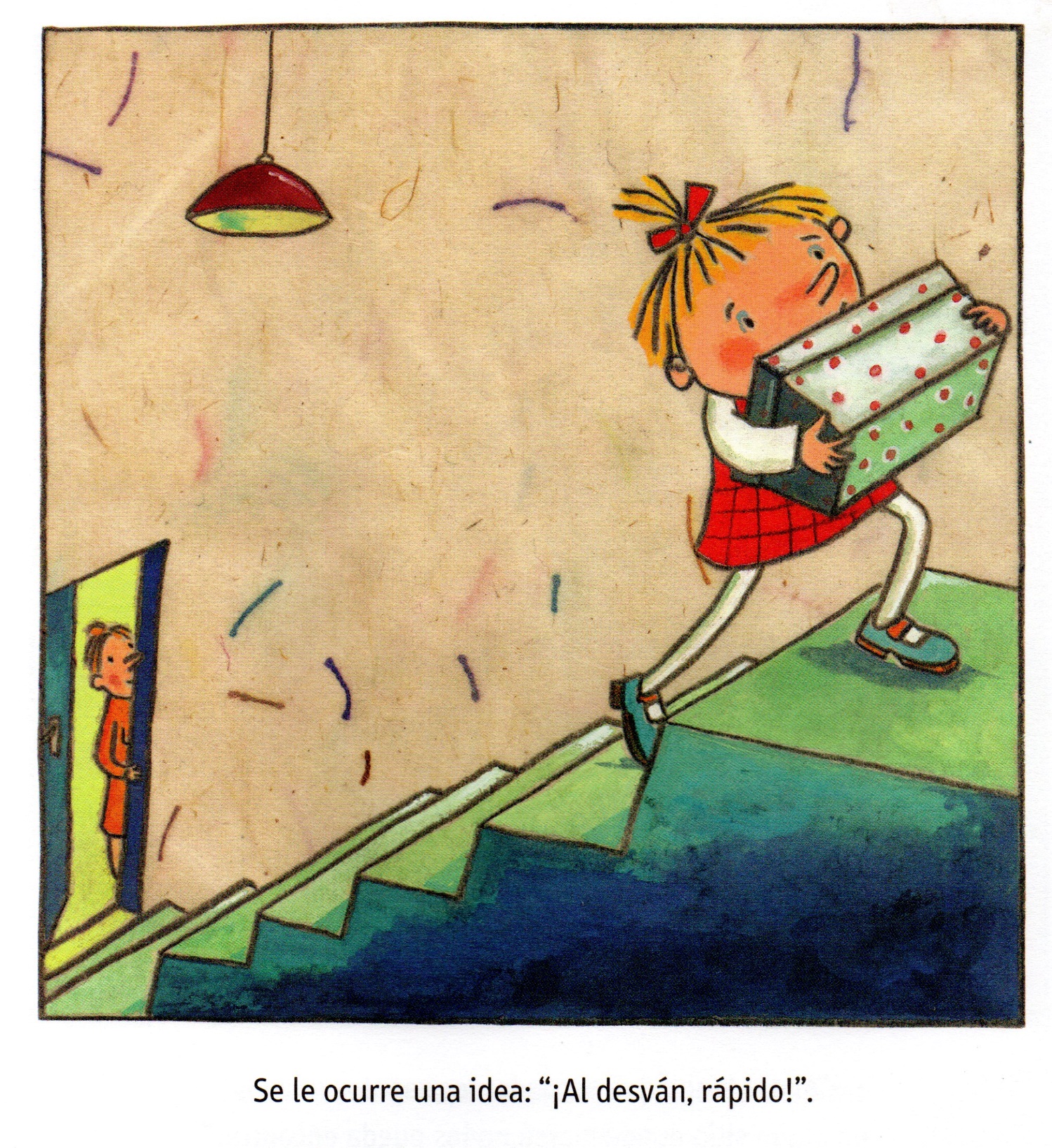 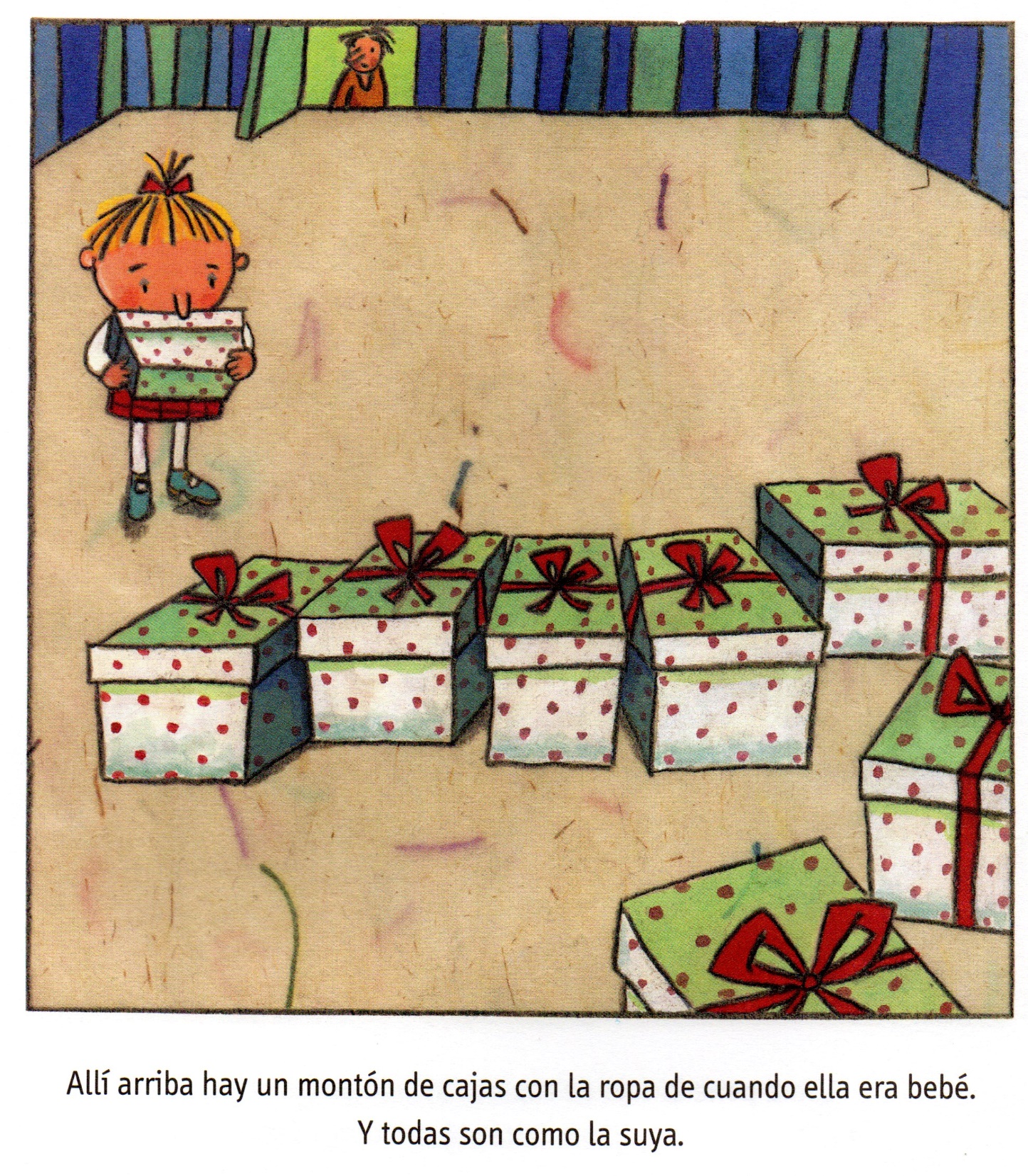 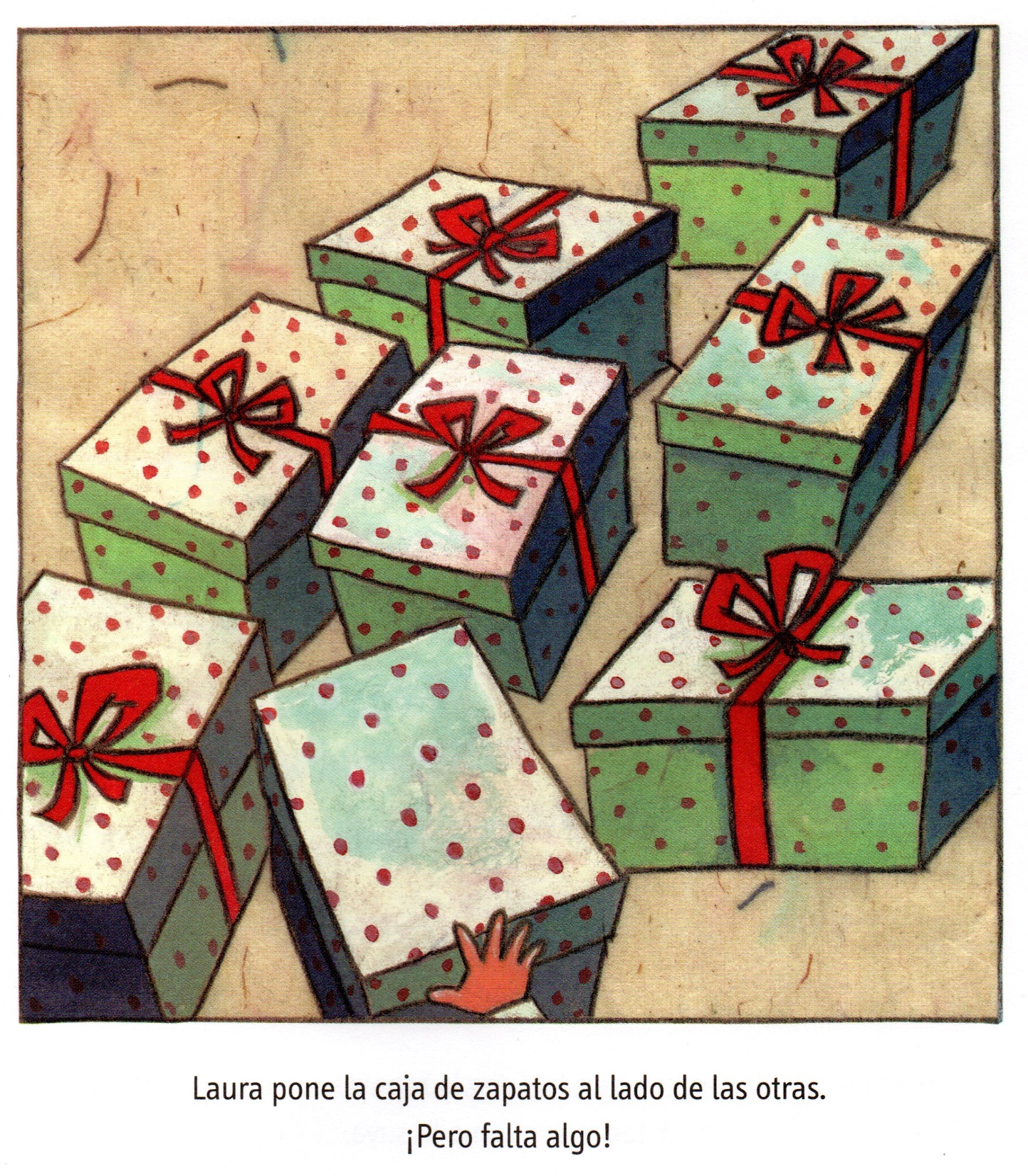 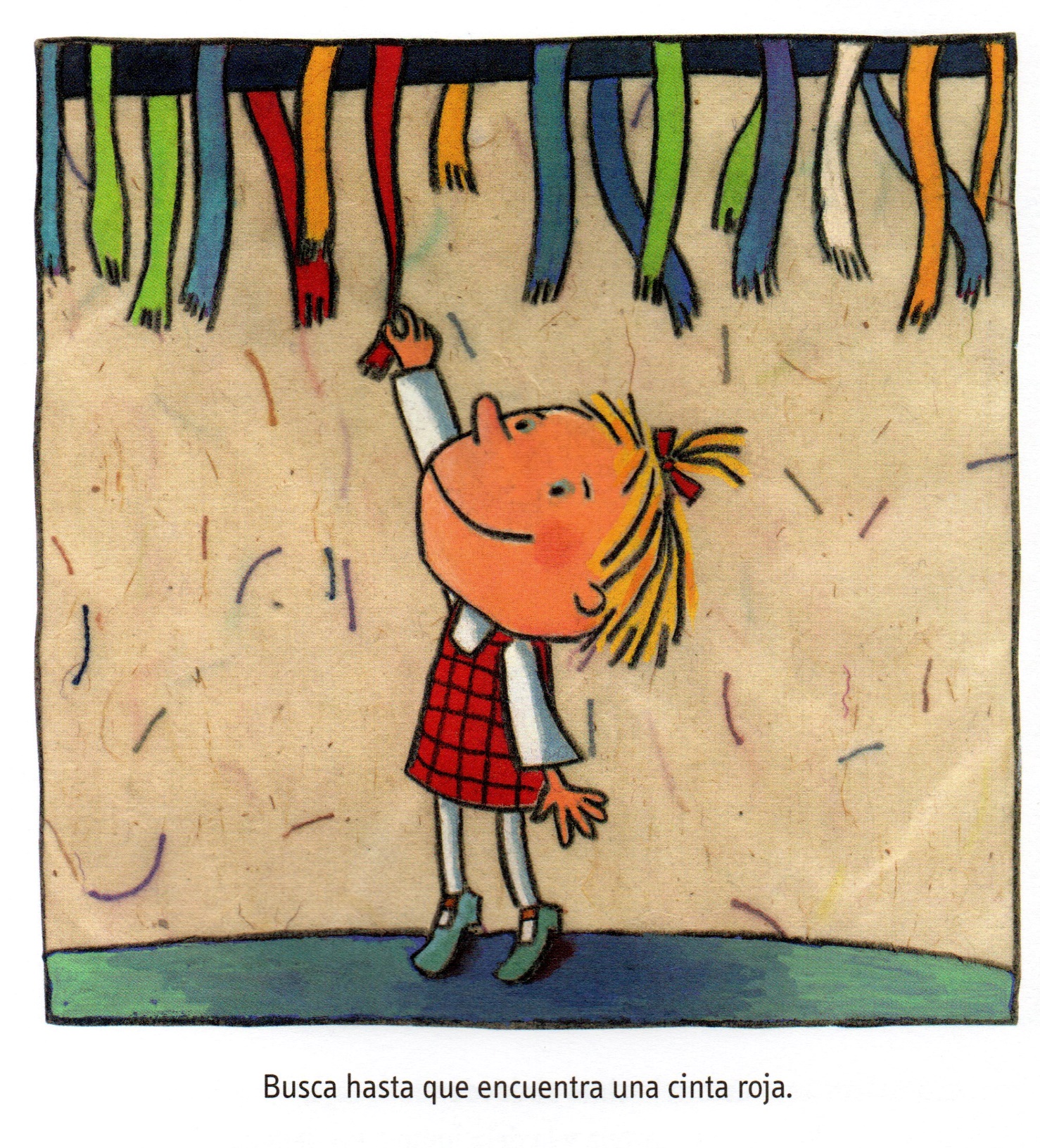 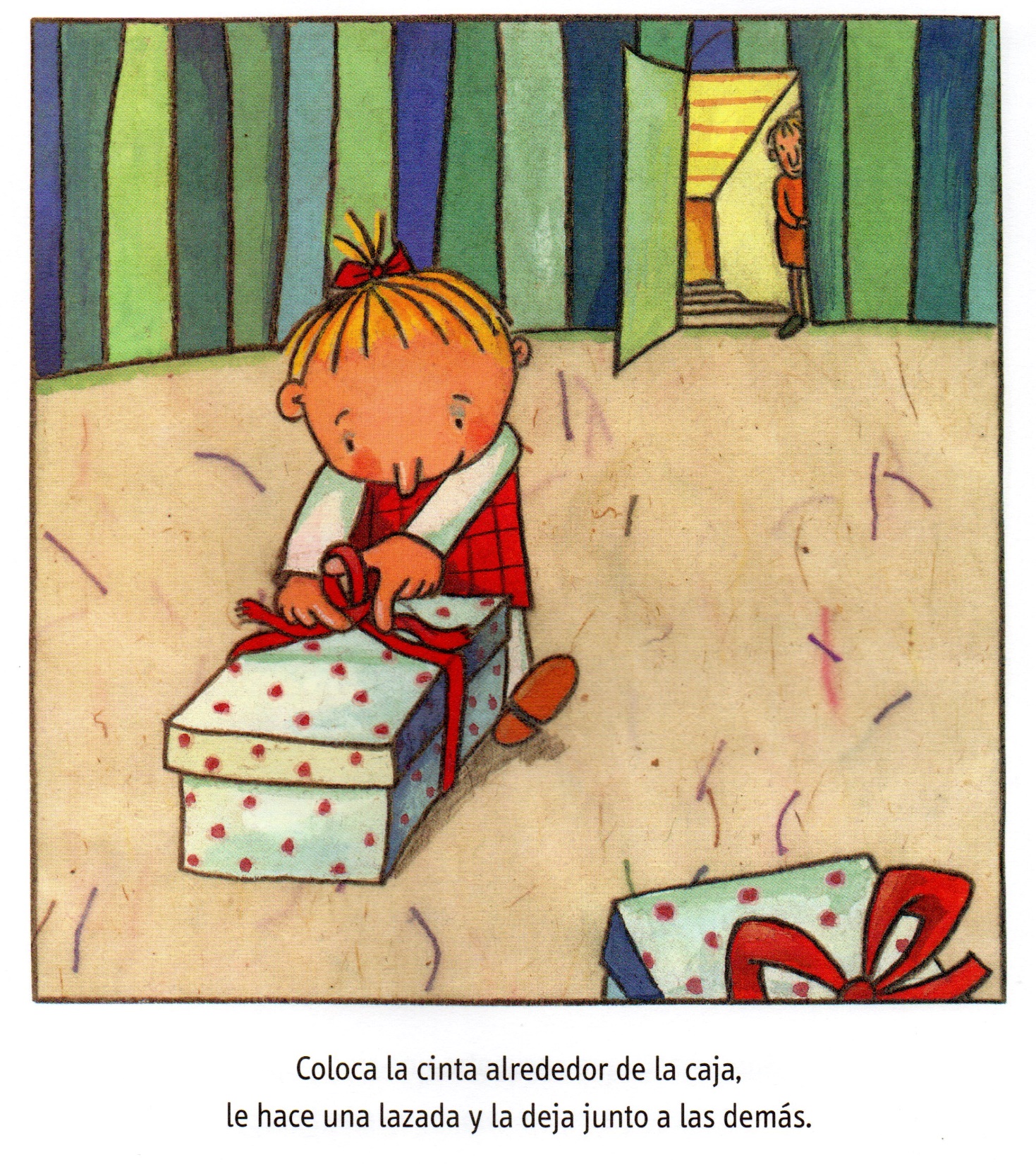 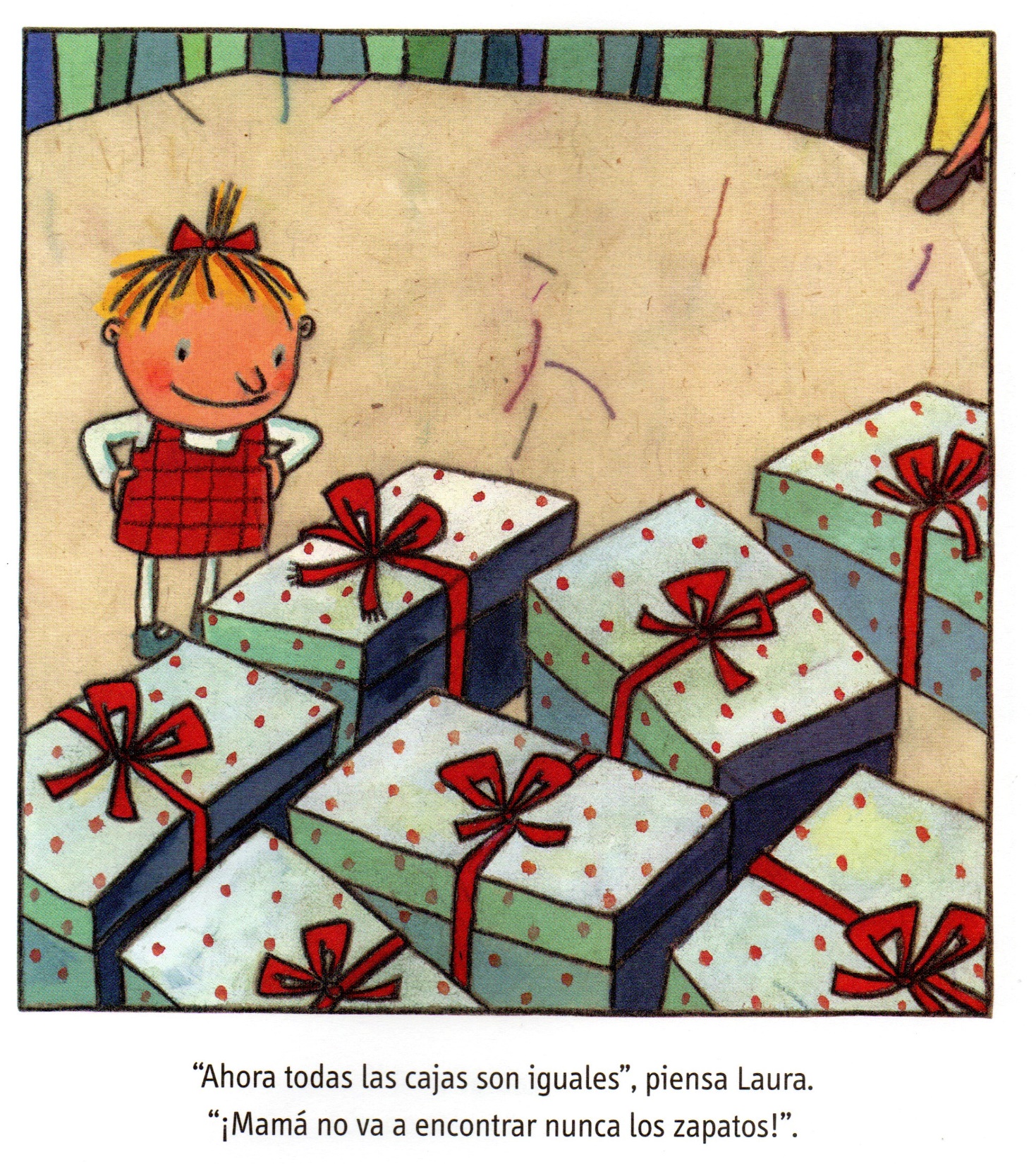 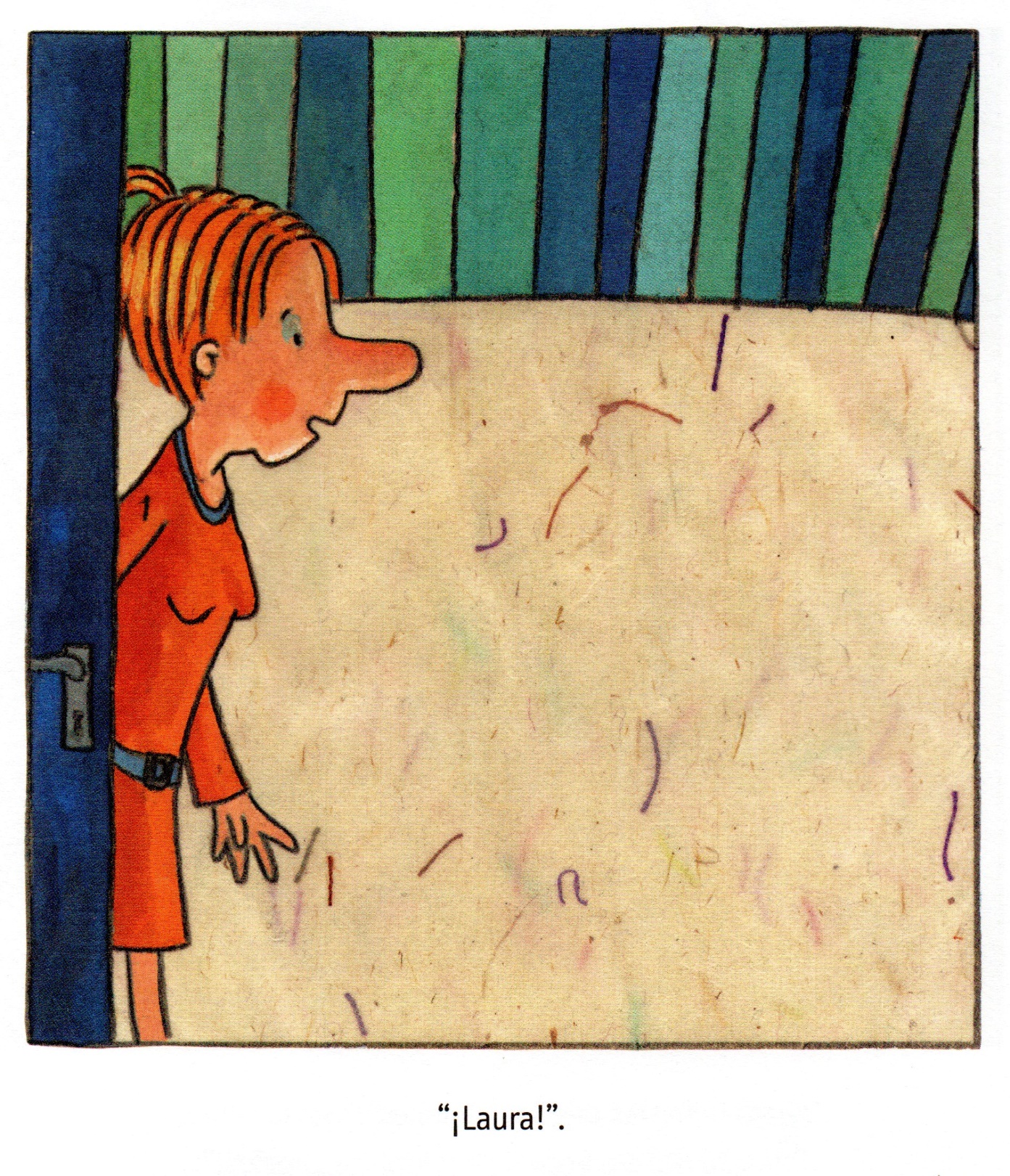 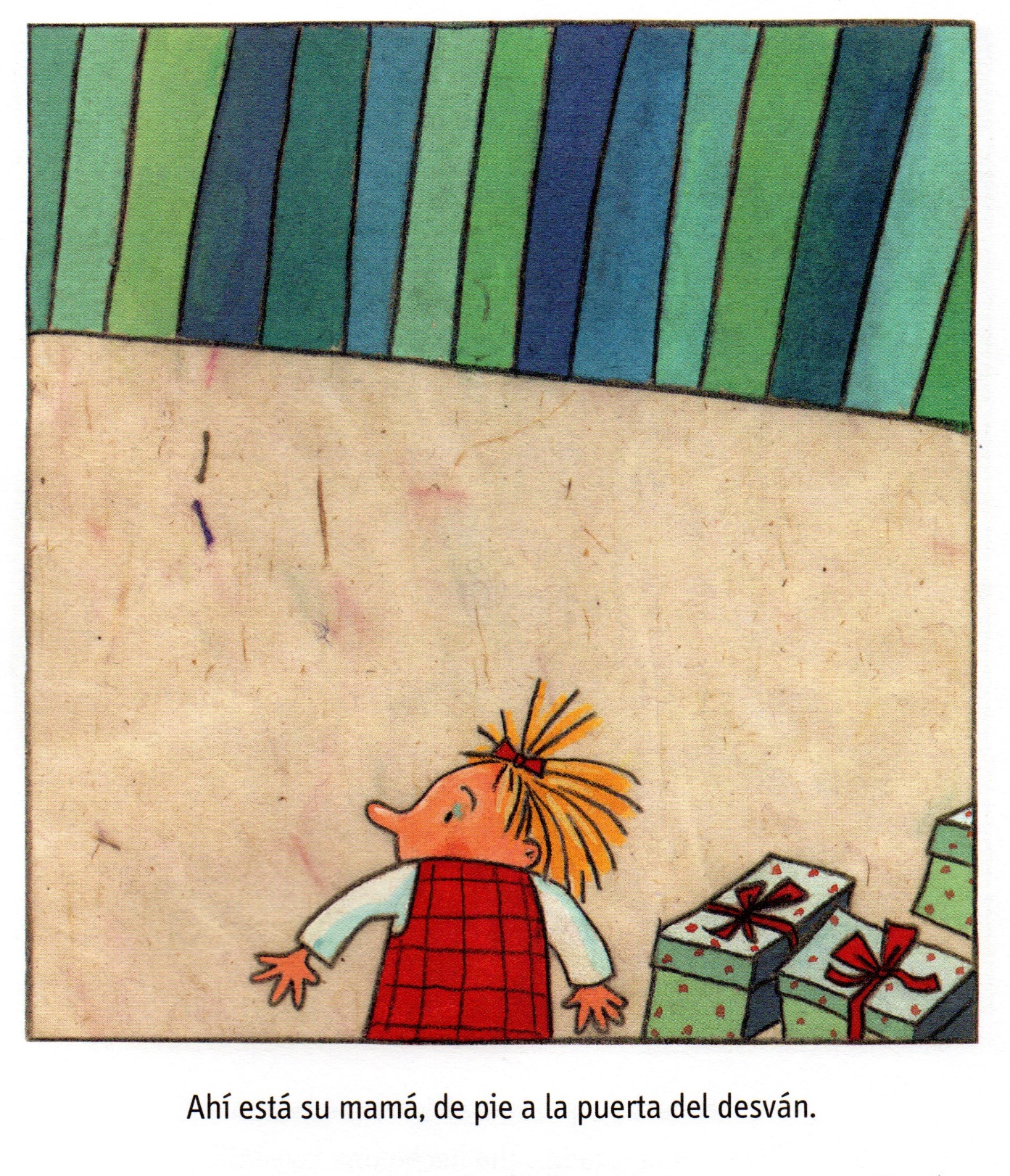 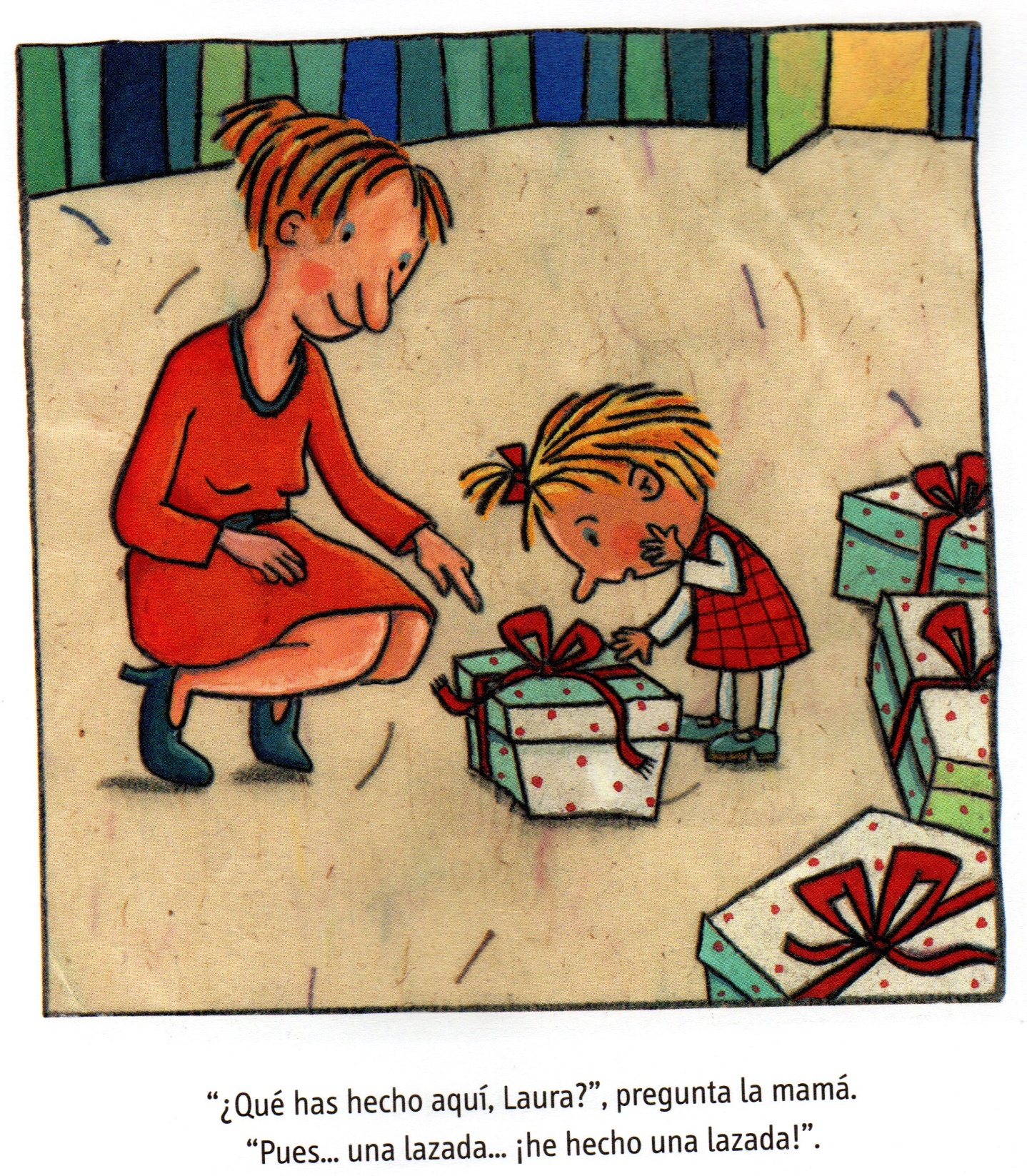 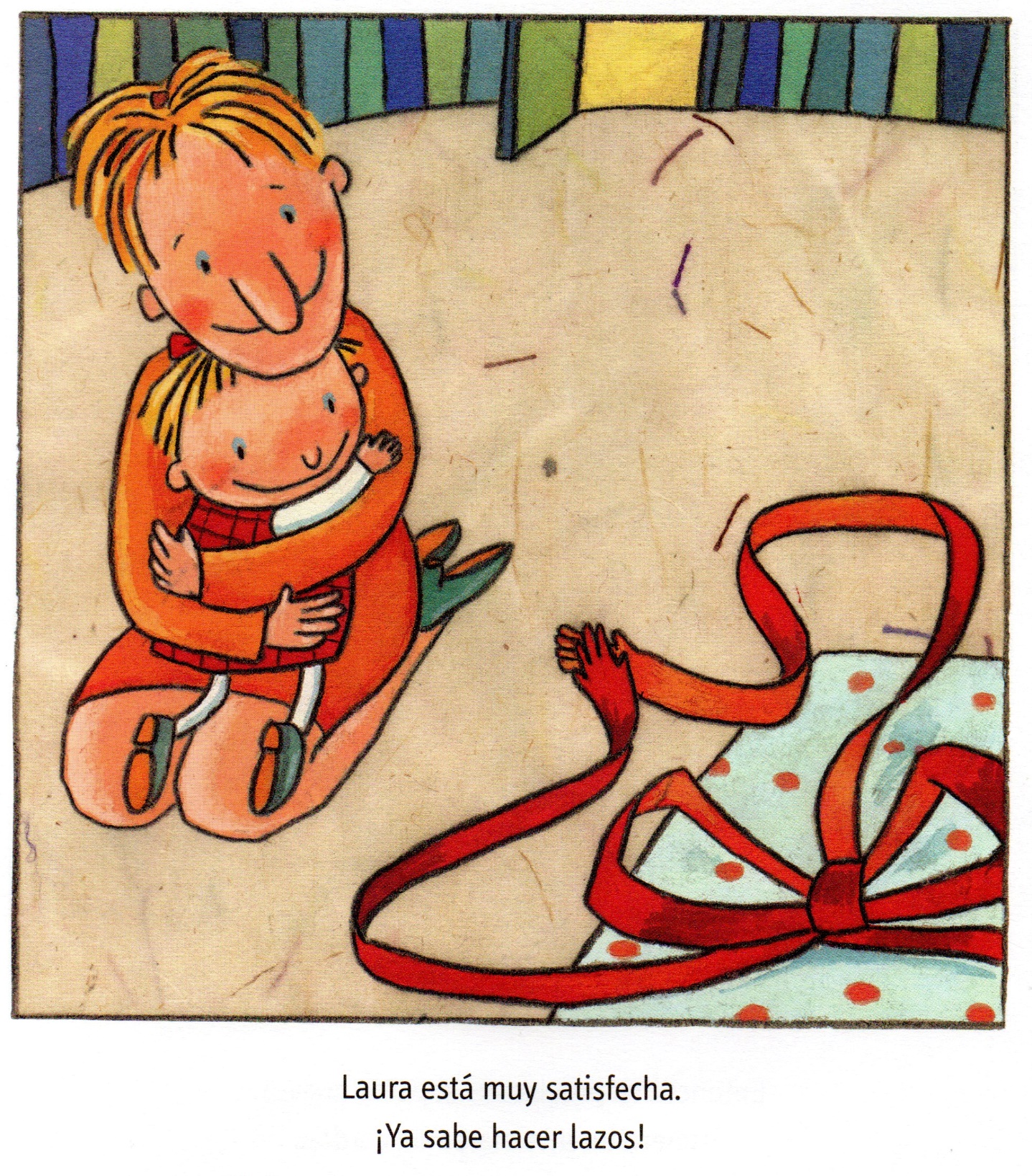 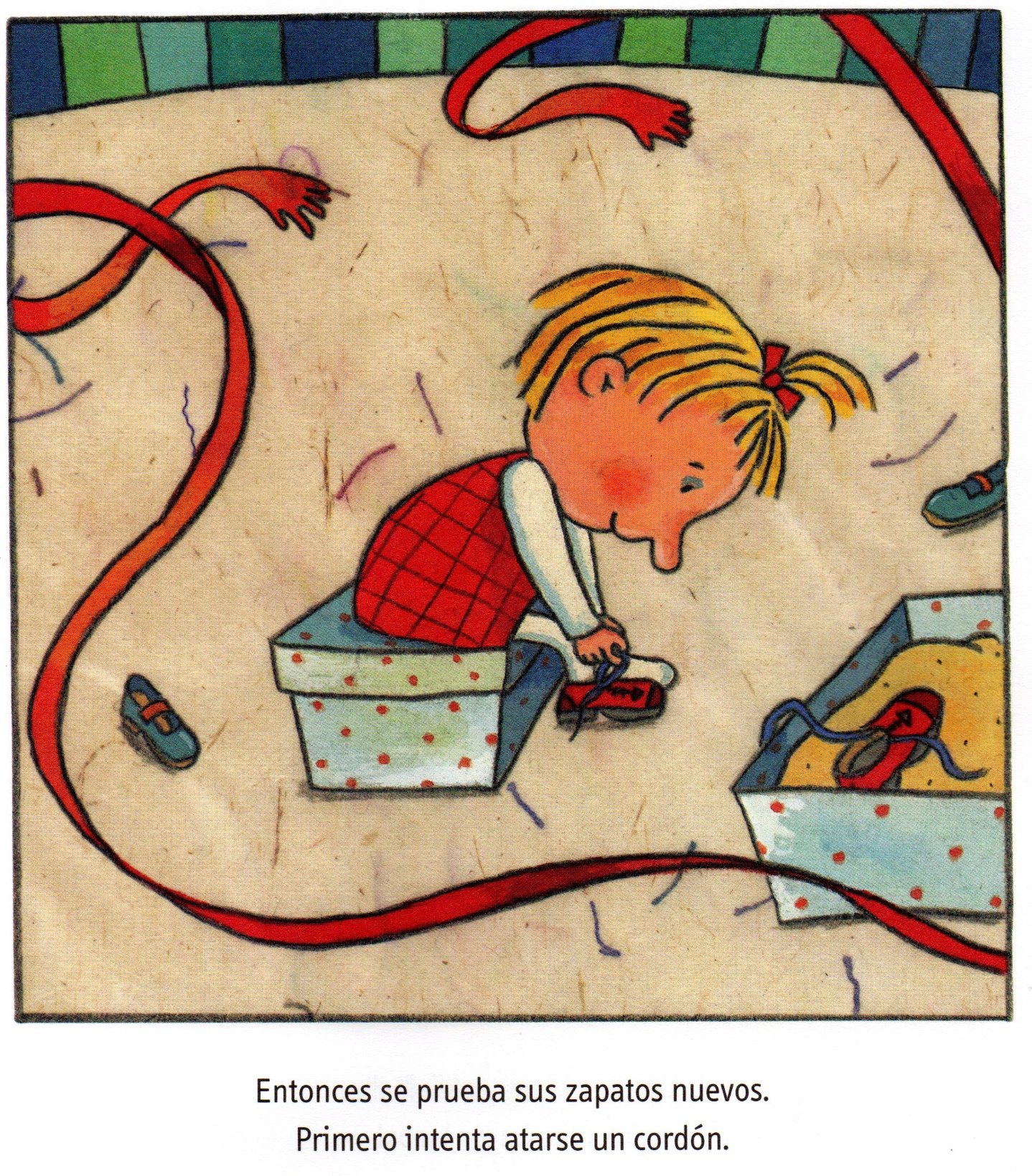 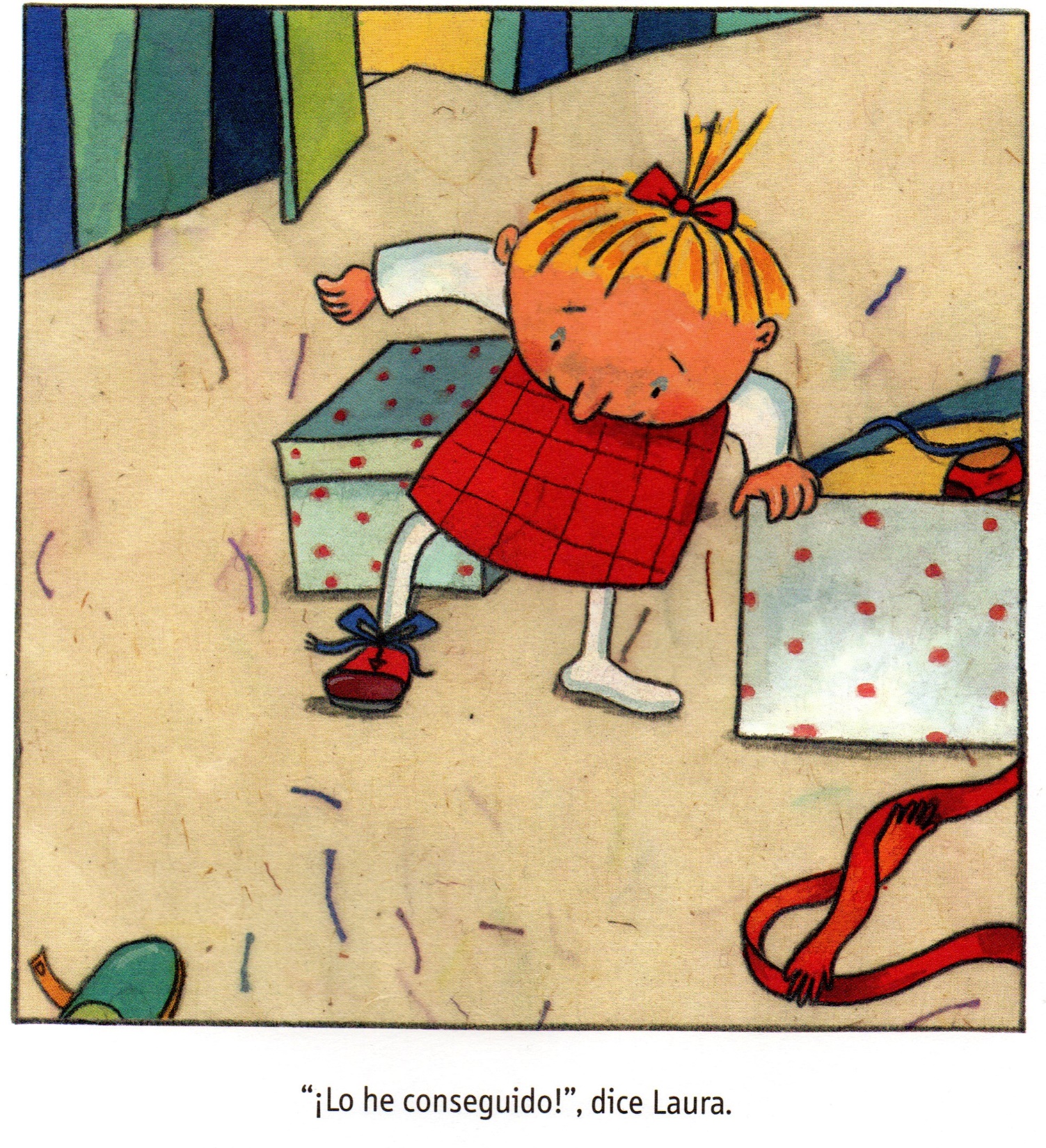 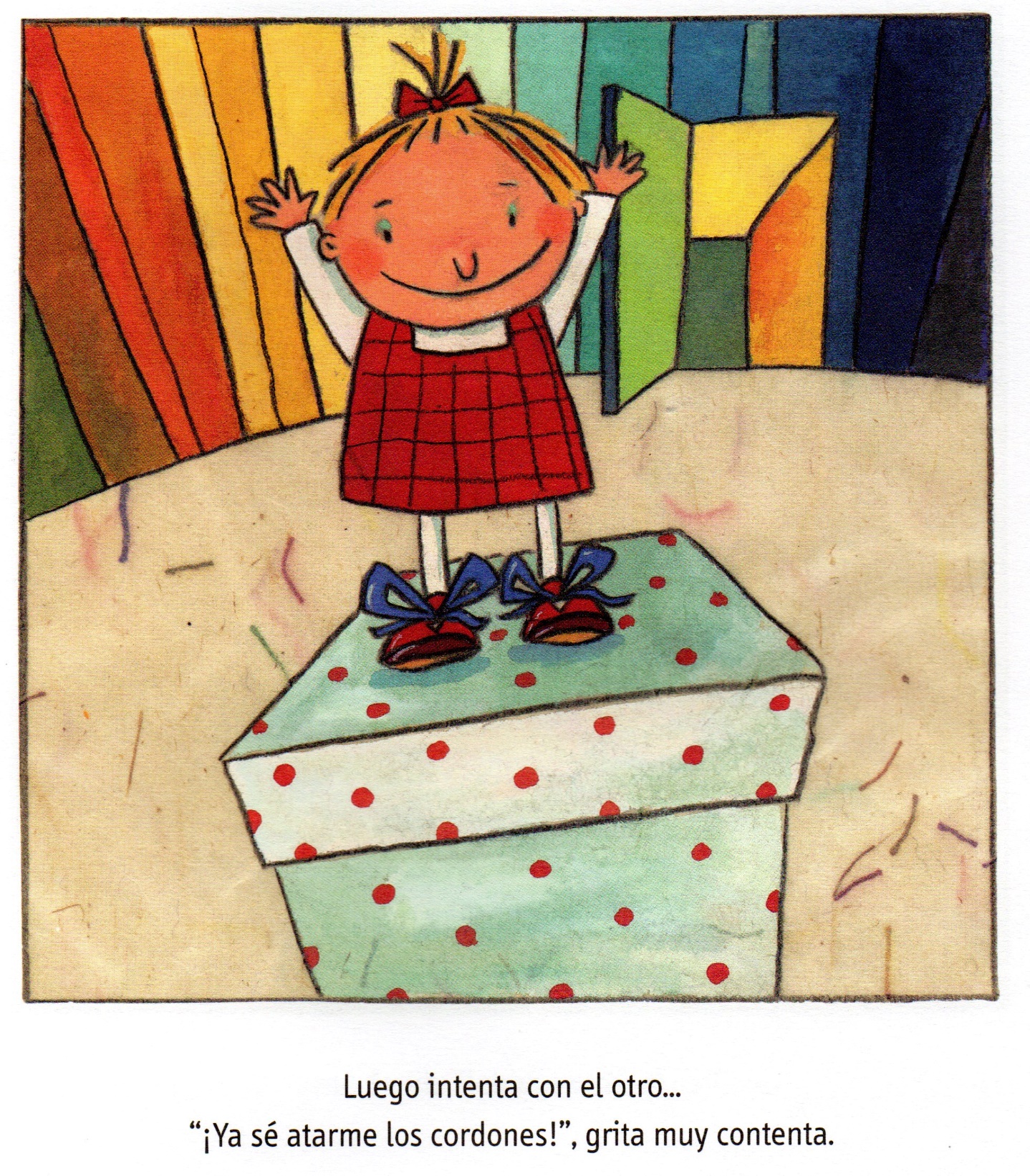 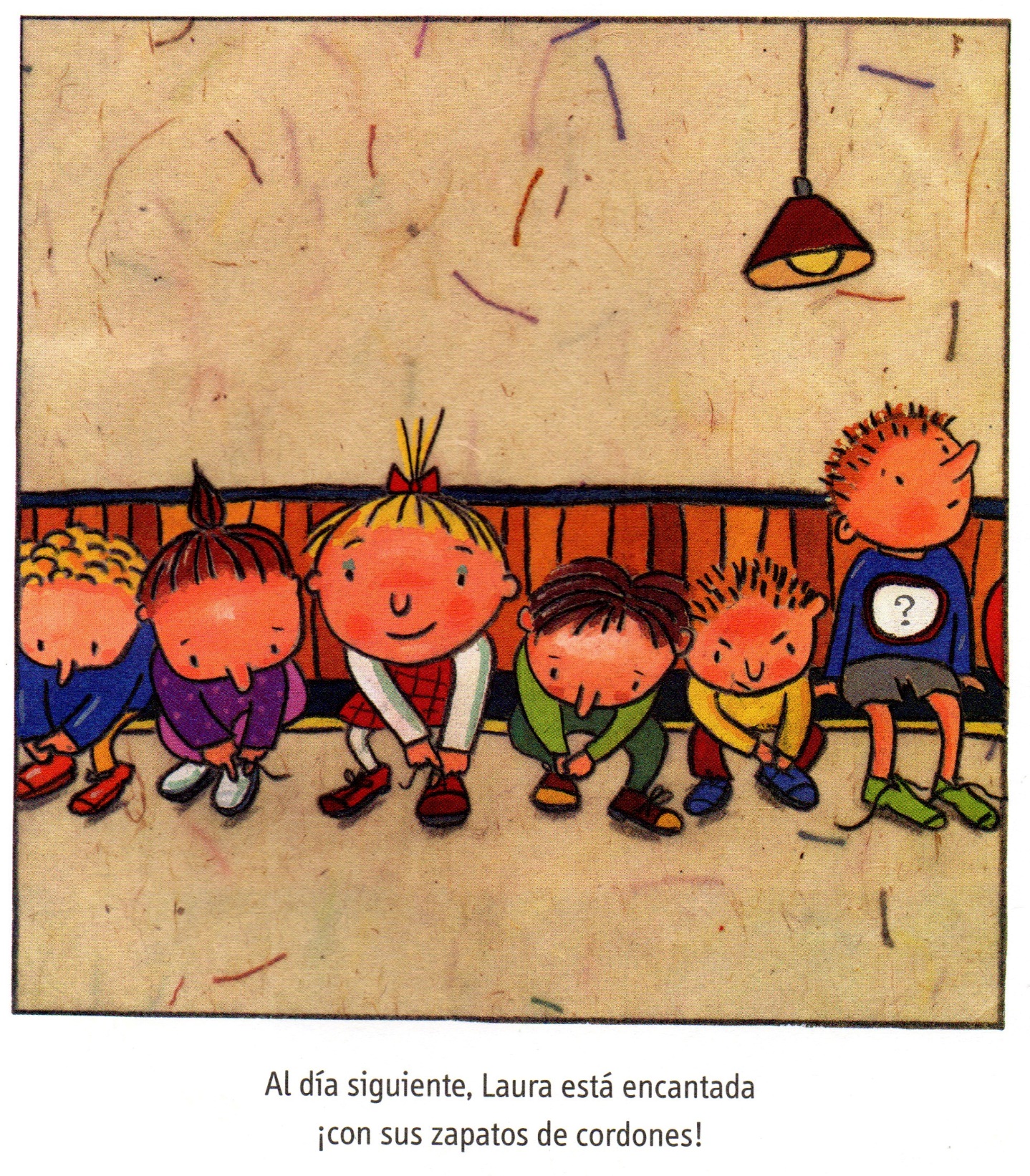 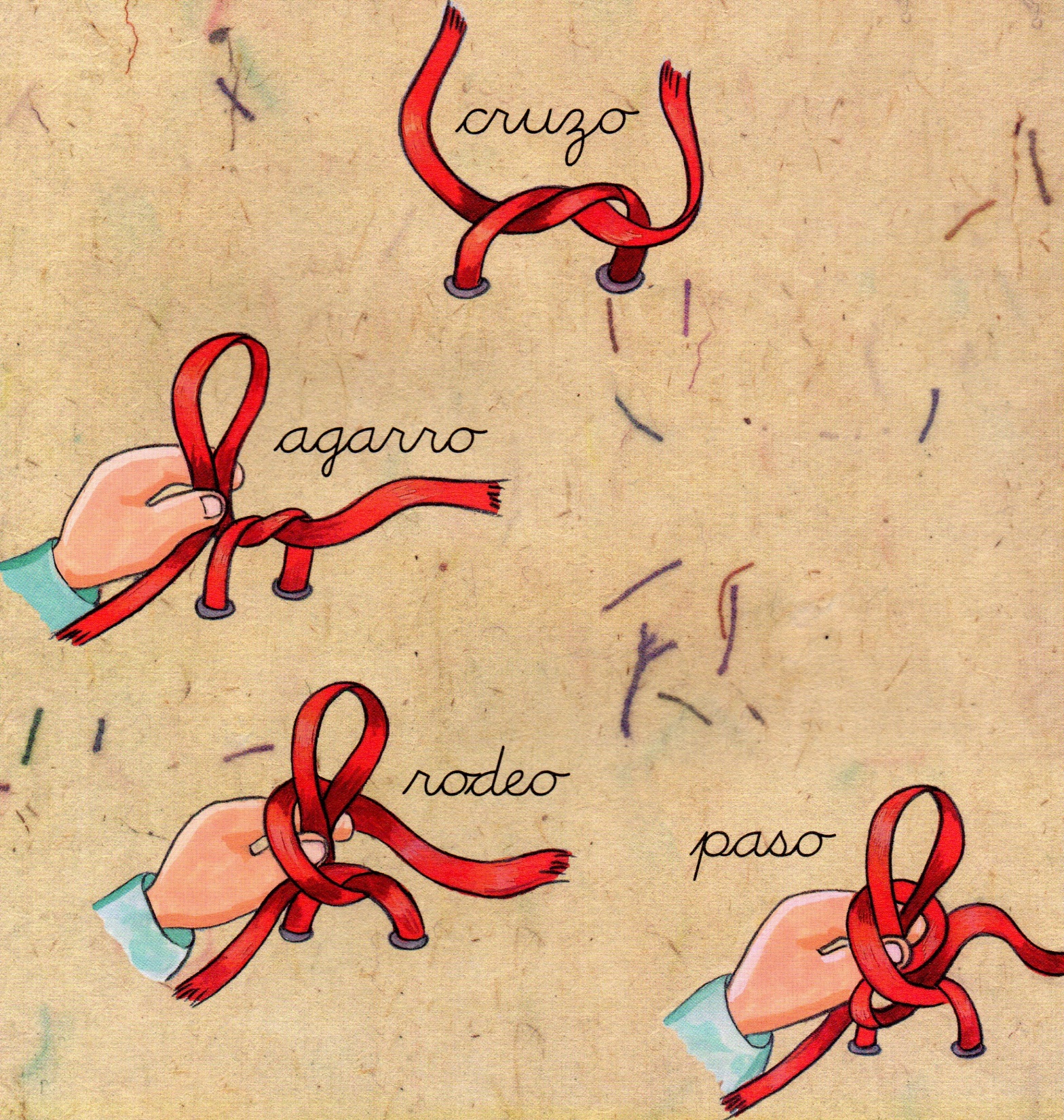 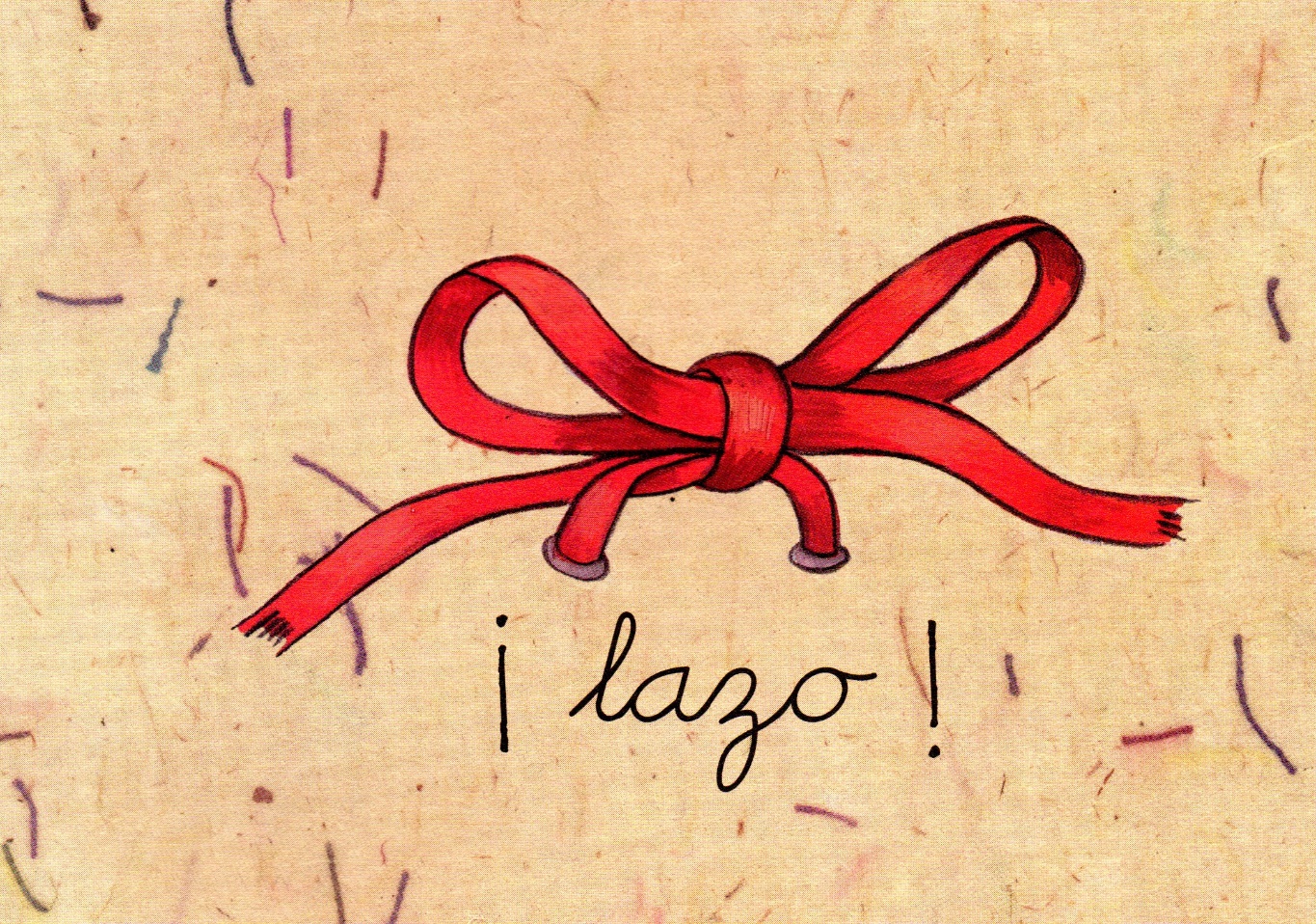 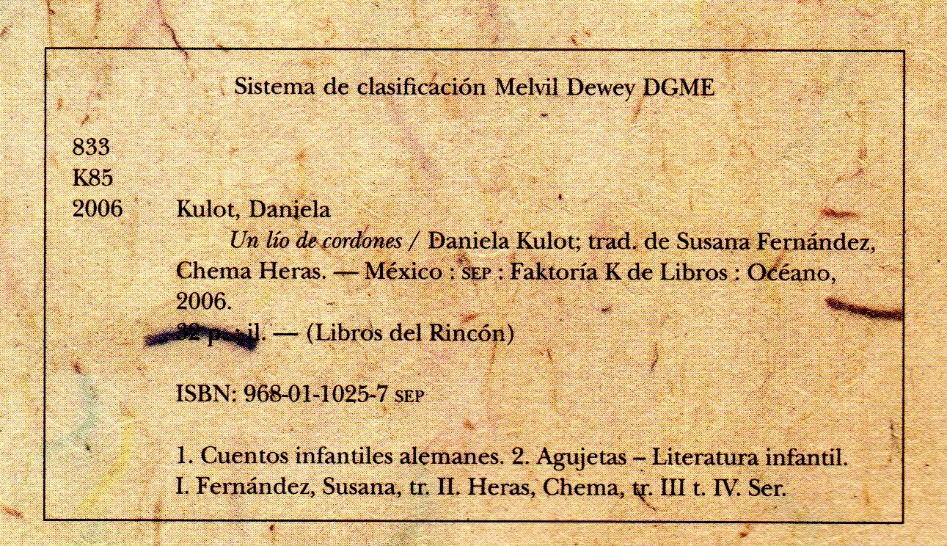 FIN…
CORTESÍA DE:
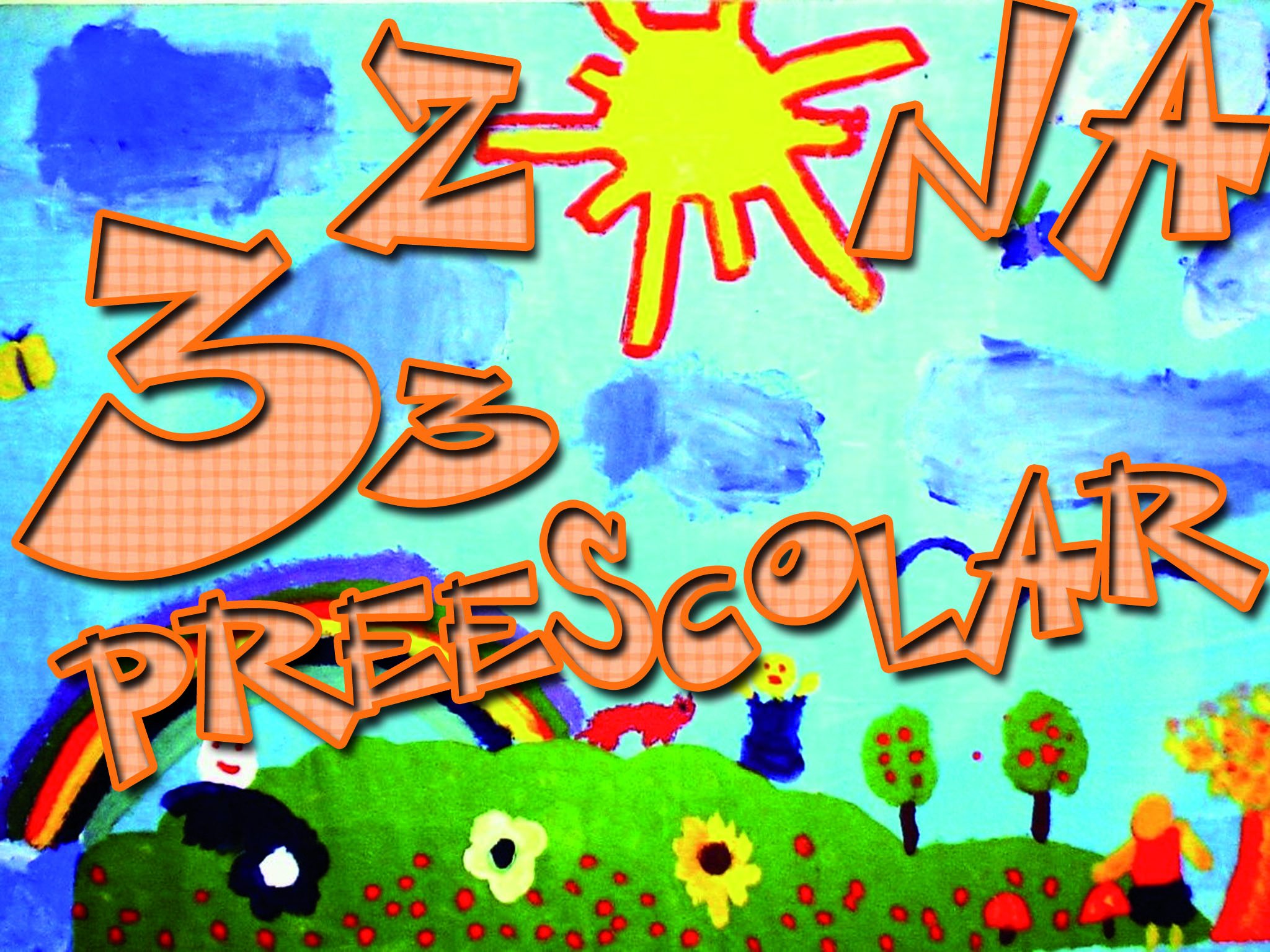